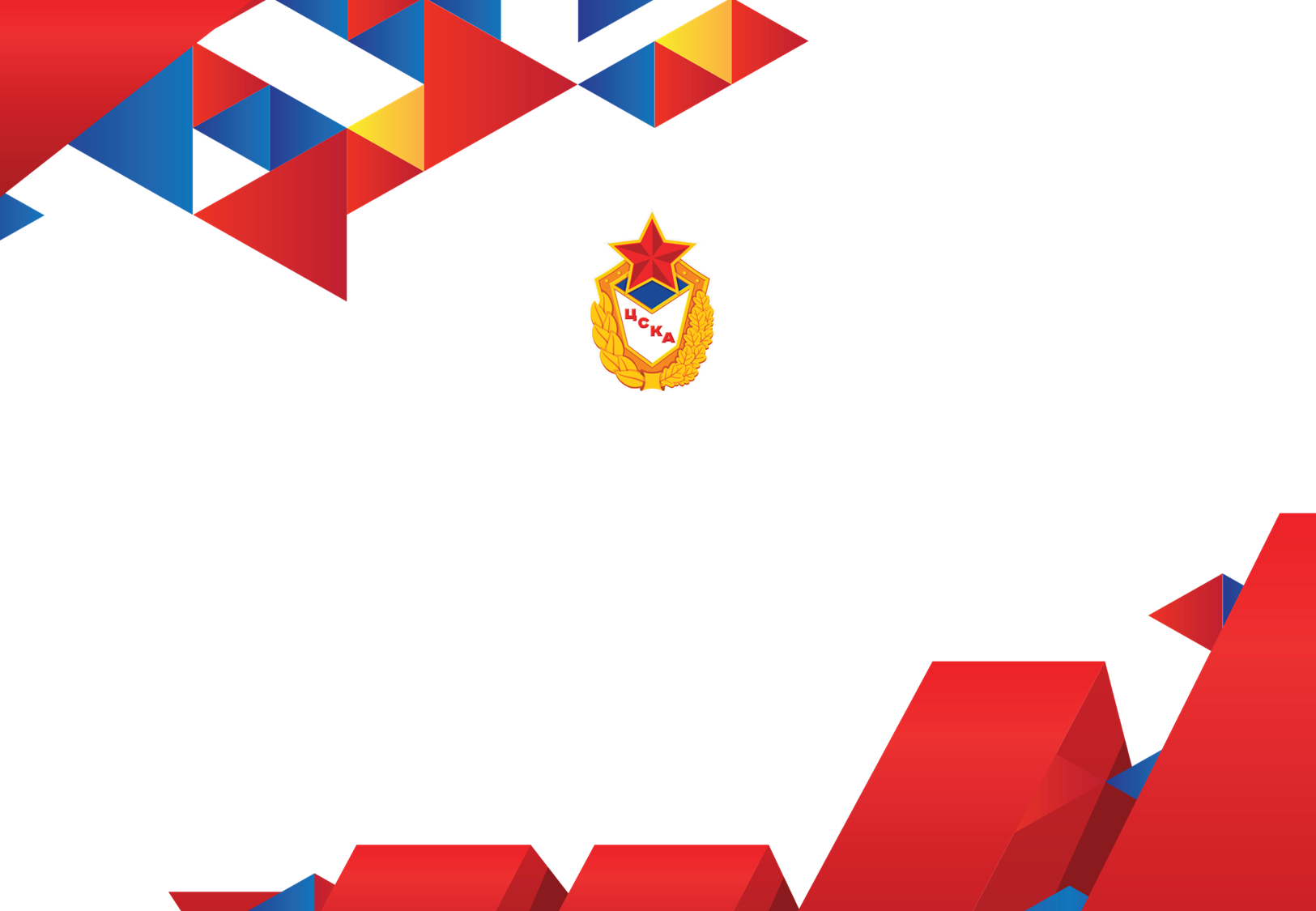 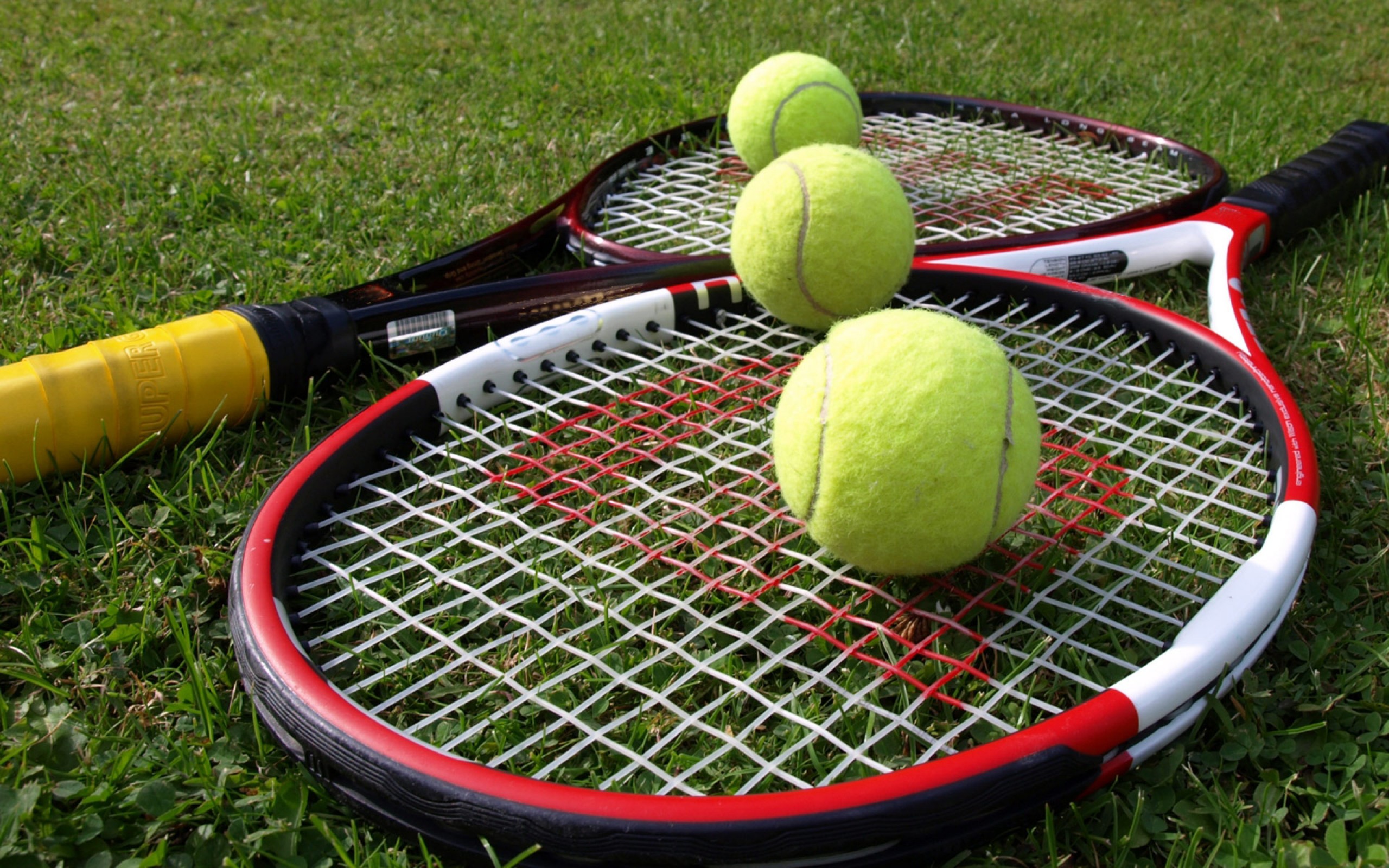 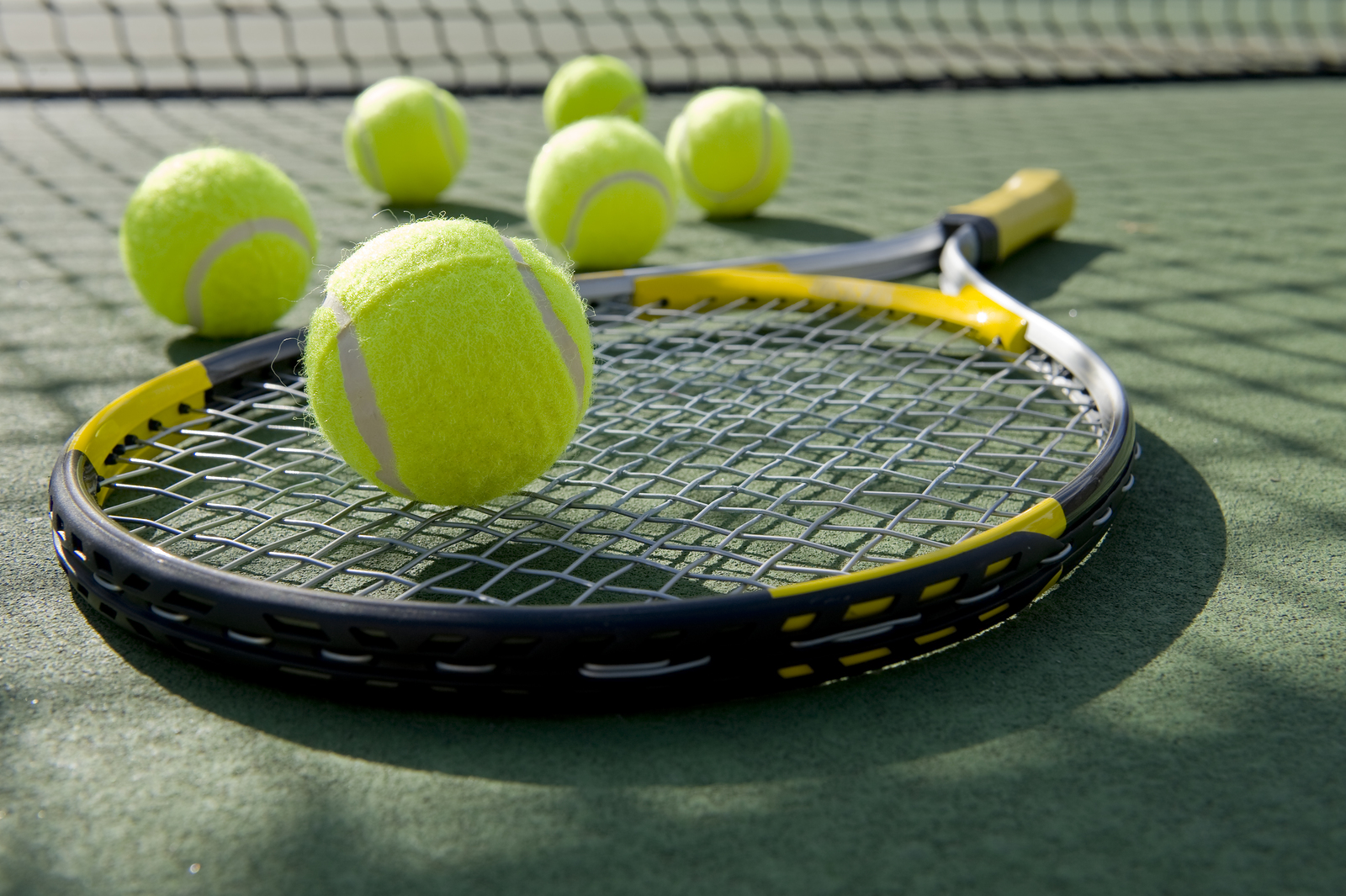 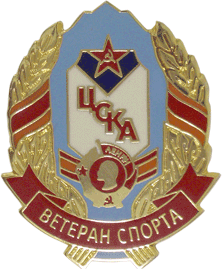 26 мая 2018 года, на грунтовых кортах Теннисного центра Центрального спортивного клуба Армии состоялся III чемпионат ЦСКА по теннису среди ветеранов
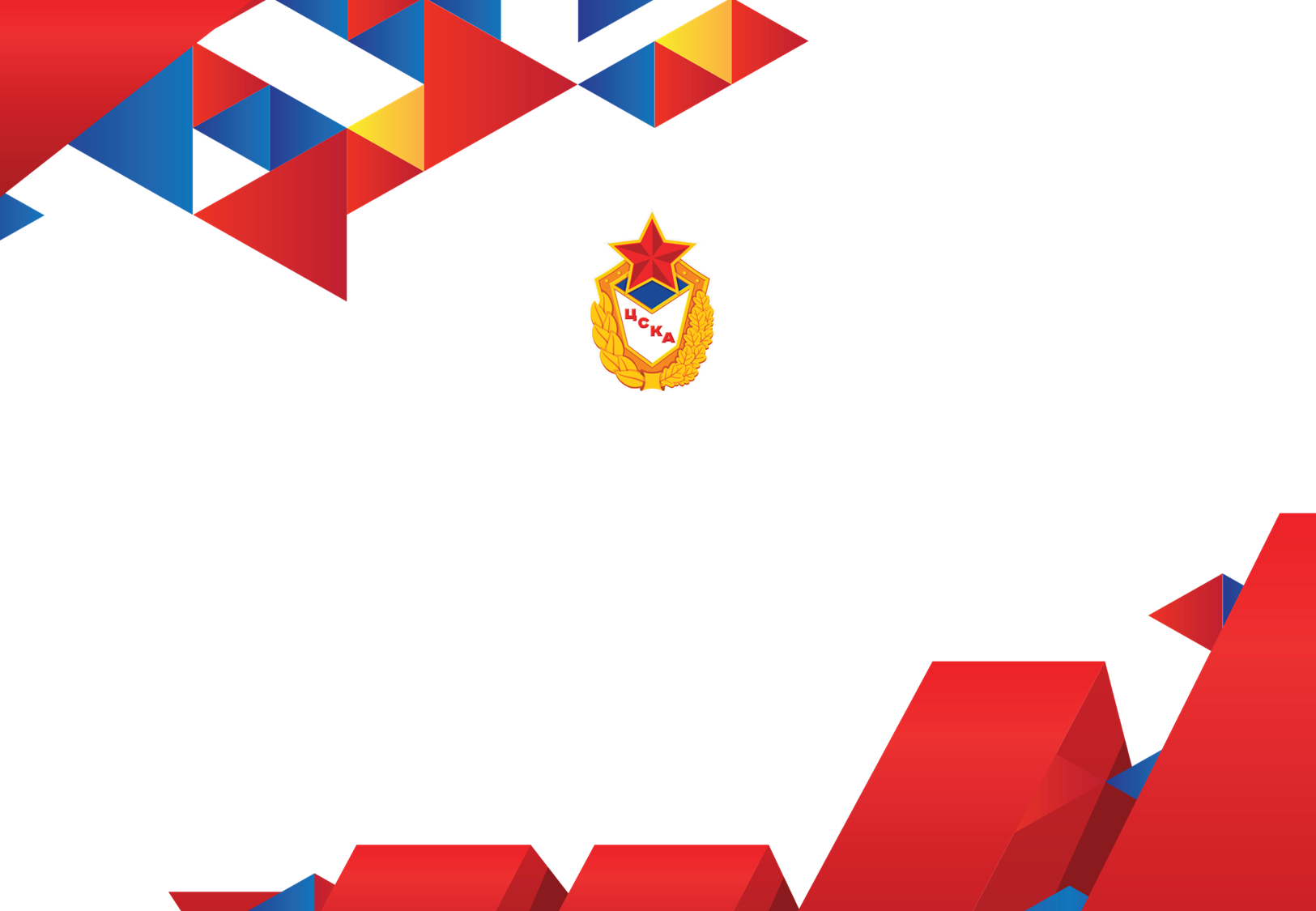 На протяжении нескольких месяцев на спортивных объектах ЦСКА проходили отборочные игры на право участия 
в чемпионате.
За Москву на турнире выступили победители прошлогоднего чемпионата полковники в отставке Андрей Маликов и Алексей Жук.
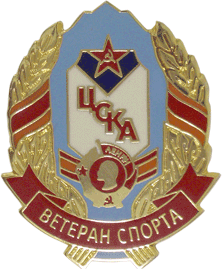 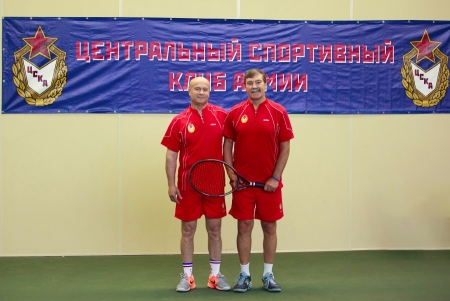 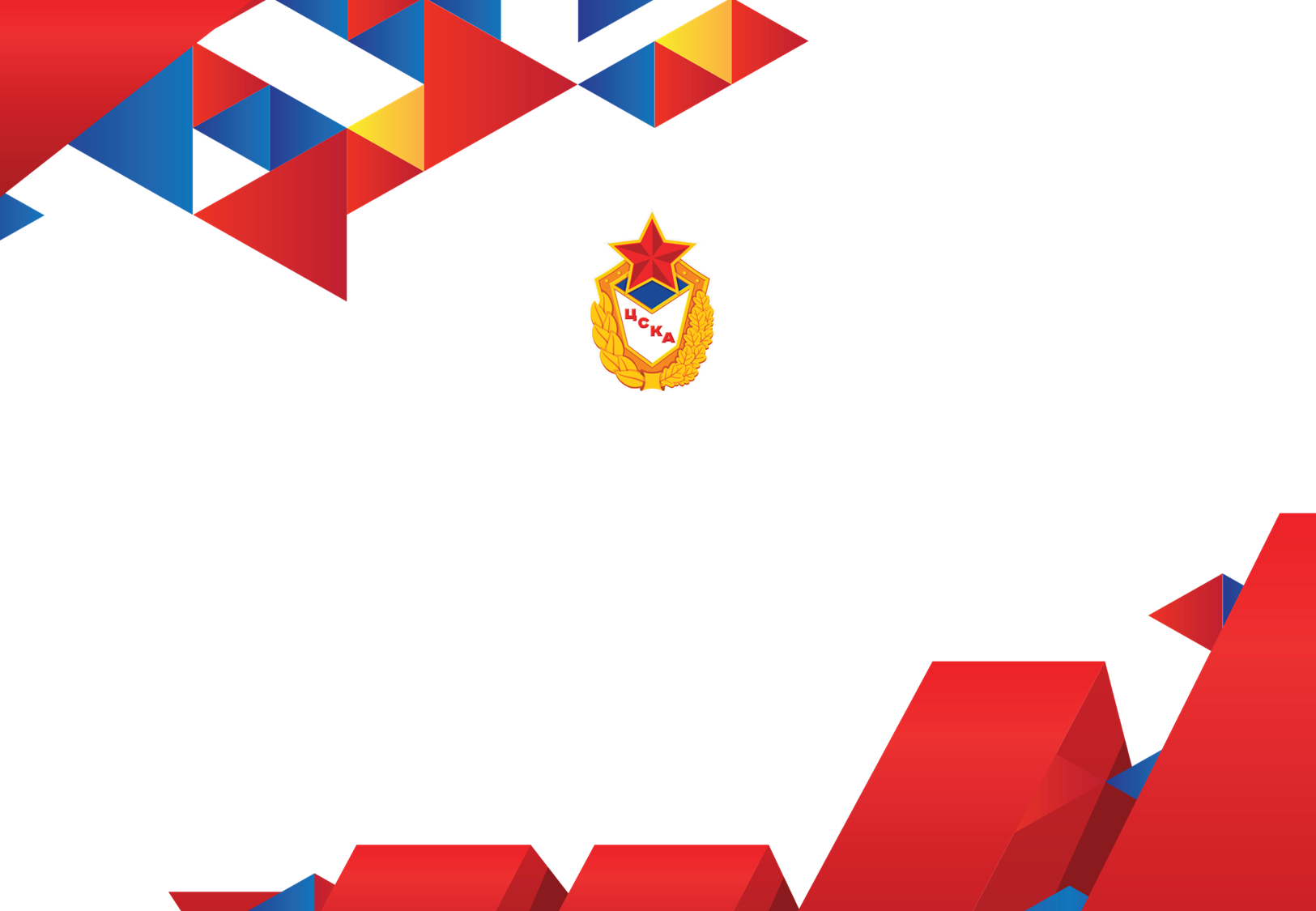 Подмосковный регион был представлен двумя парами – полковник Виталий Криницкий и полковник в отставке Анатолий Сергаев из Балашихинского центра СФПиВ, а также военные строители из г. Химок полковник в отставке Николай Гамзяков и подполковник Александр Долгов.
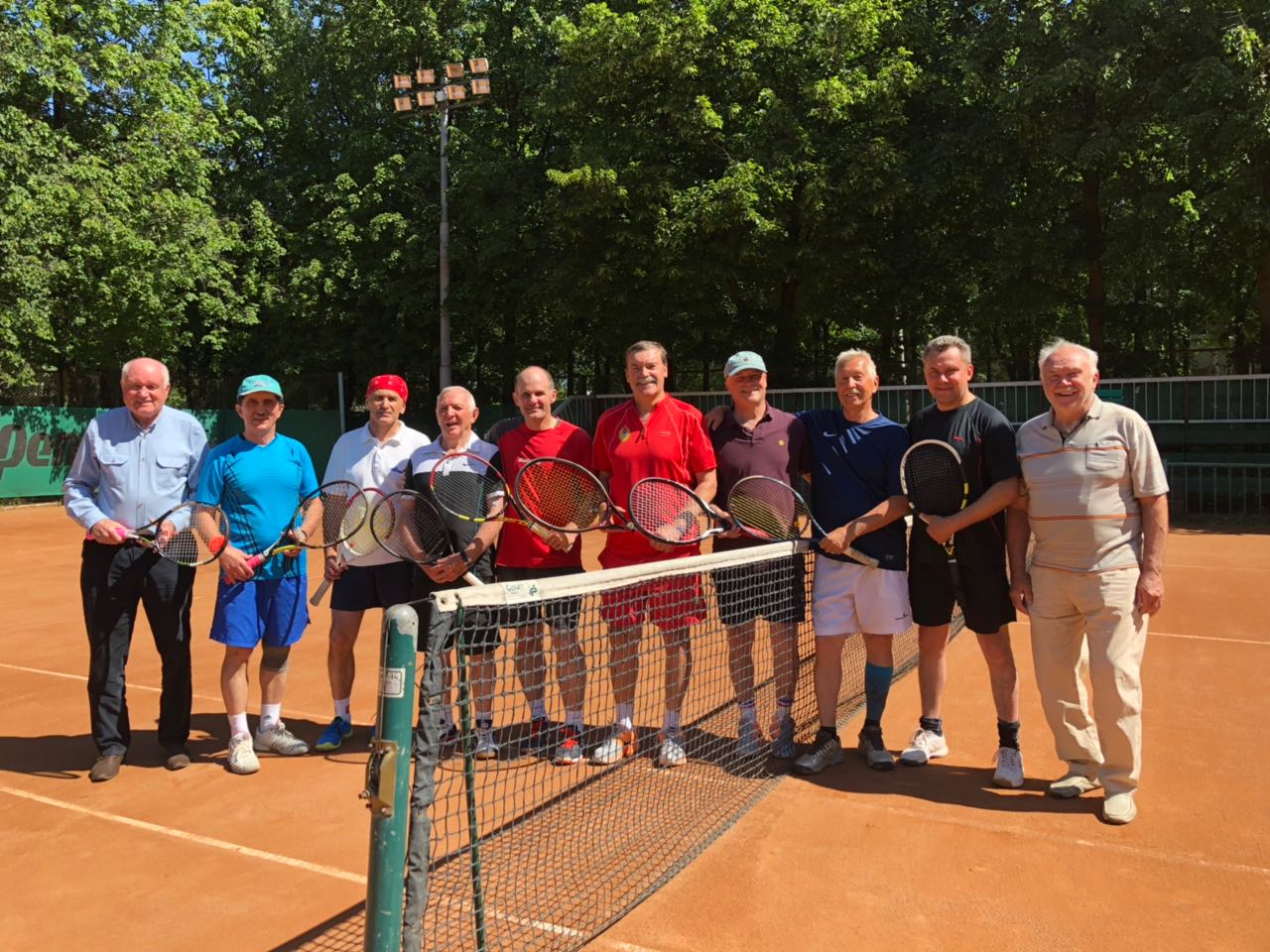 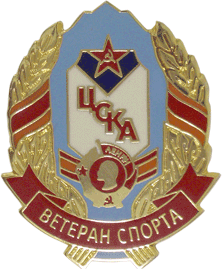 Дуэт представляющий филиалы армейского Клуба состоял из полковников запаса Михаила Бабела и Сергея Коробкина из города Владимир.
В качестве приглашенной пары были выбраны старожилы ветеранского тенниса лучшие специалисты по строительству и ремонту грунтовых кортов Константин Кулешов и Александр Петров.
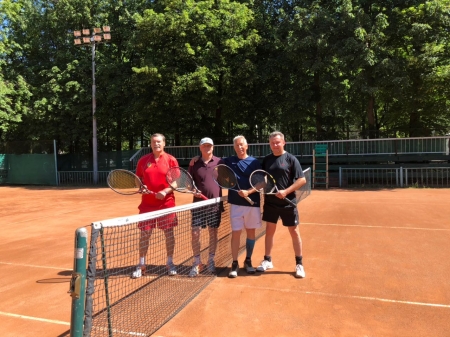 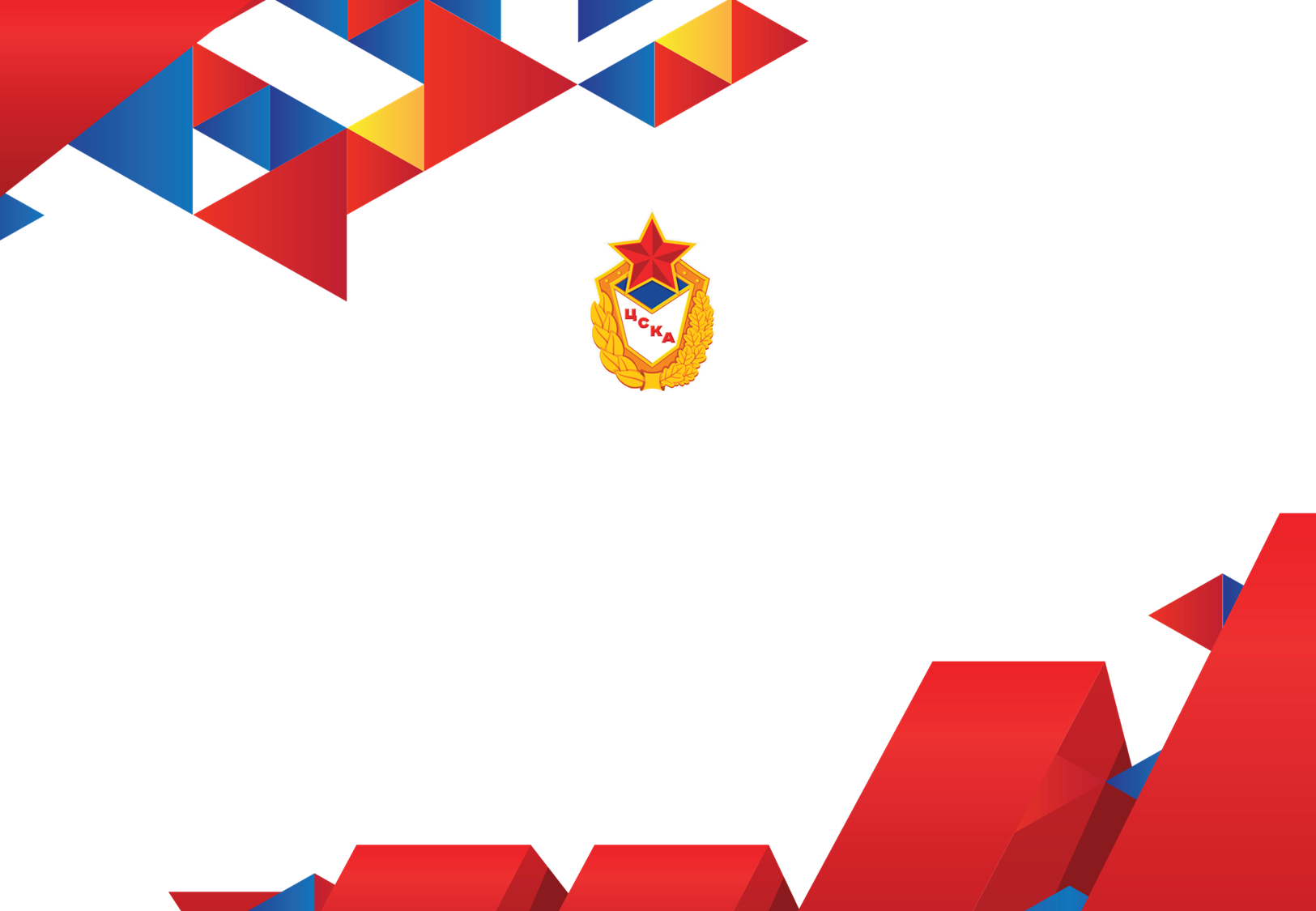 В рамках кругового турнира каждая пара сыграла по 4 сета, по результатам которого определились победители и призеры чемпионата:
1 место – Маликов/Жук;
2 место – Гамзяков/Долгих;
3 место –  Криницкий/Сергеев
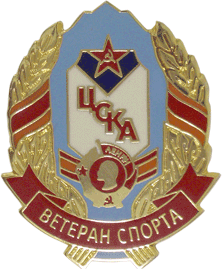 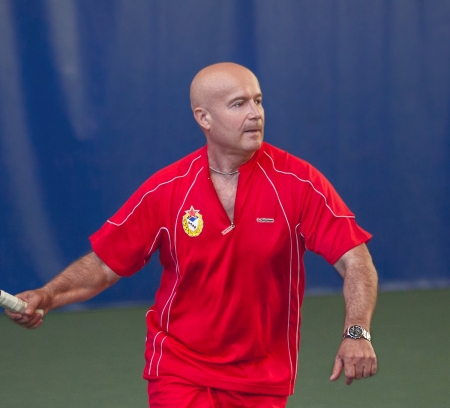 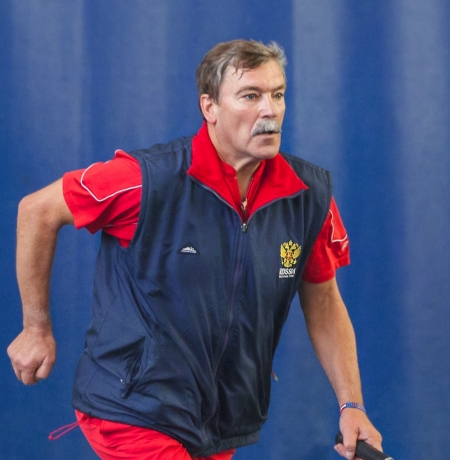 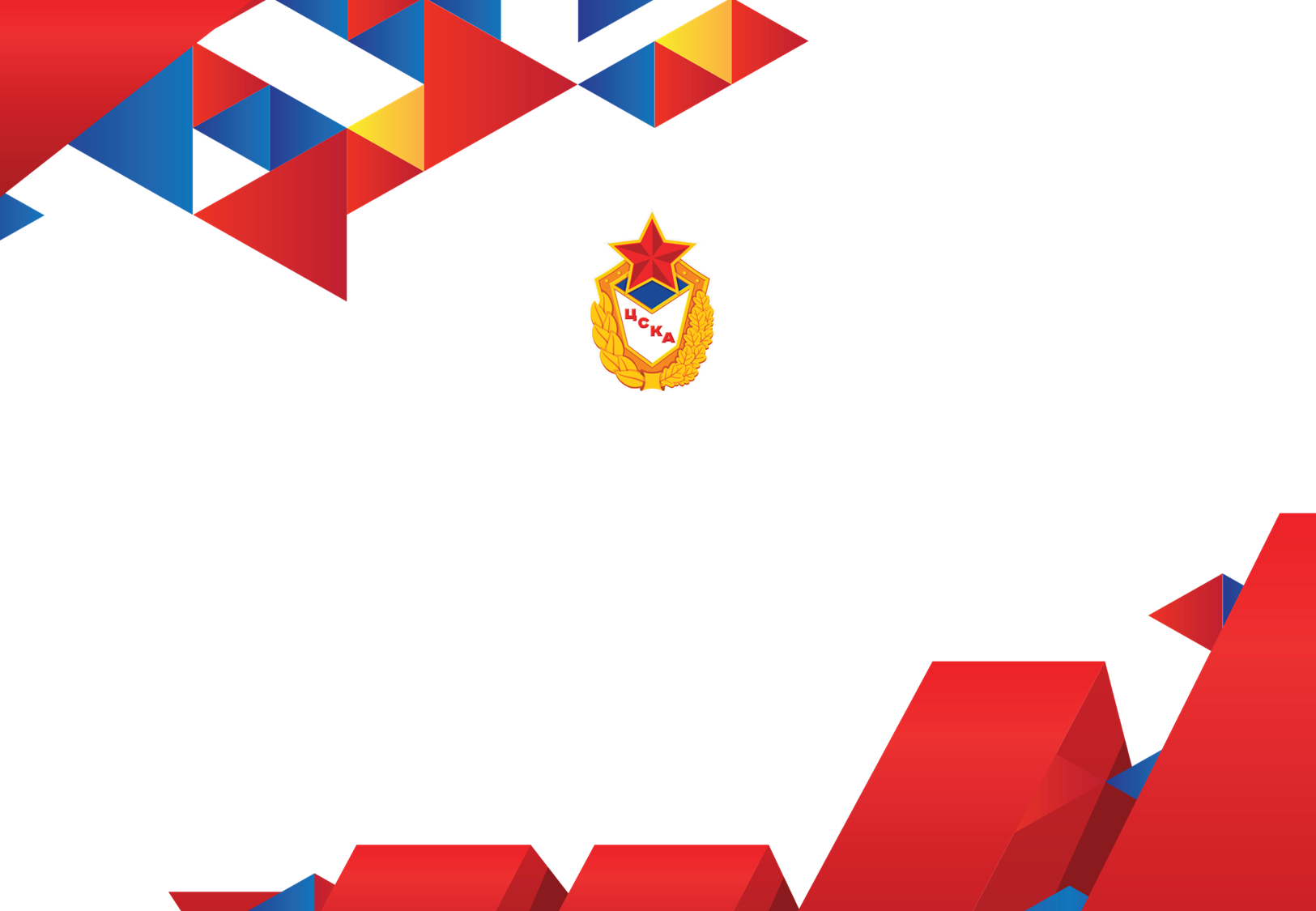 Призеры турнира были награждены грамотами и Кубками, а также получили в подарок от организаторов турнира в лице заслуженного мастера спорта, прославленной теннисистки ЦСКА Веры Звонаревой профессиональные теннисные ракетки.
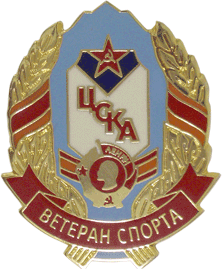 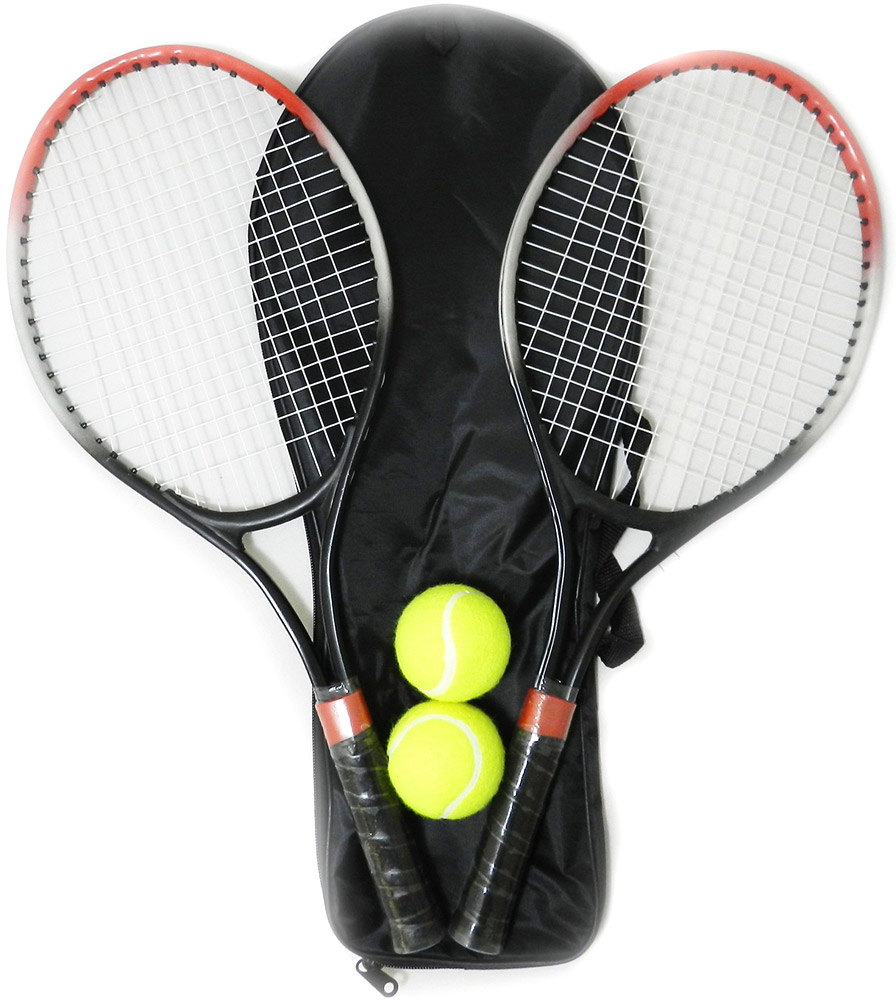 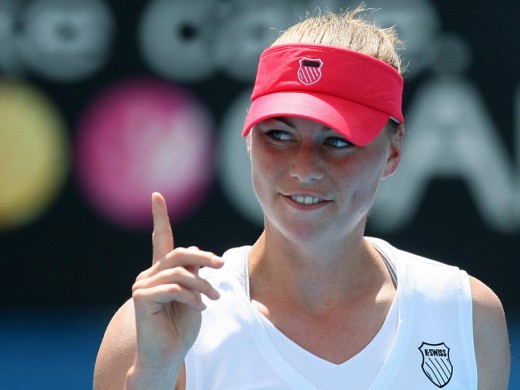 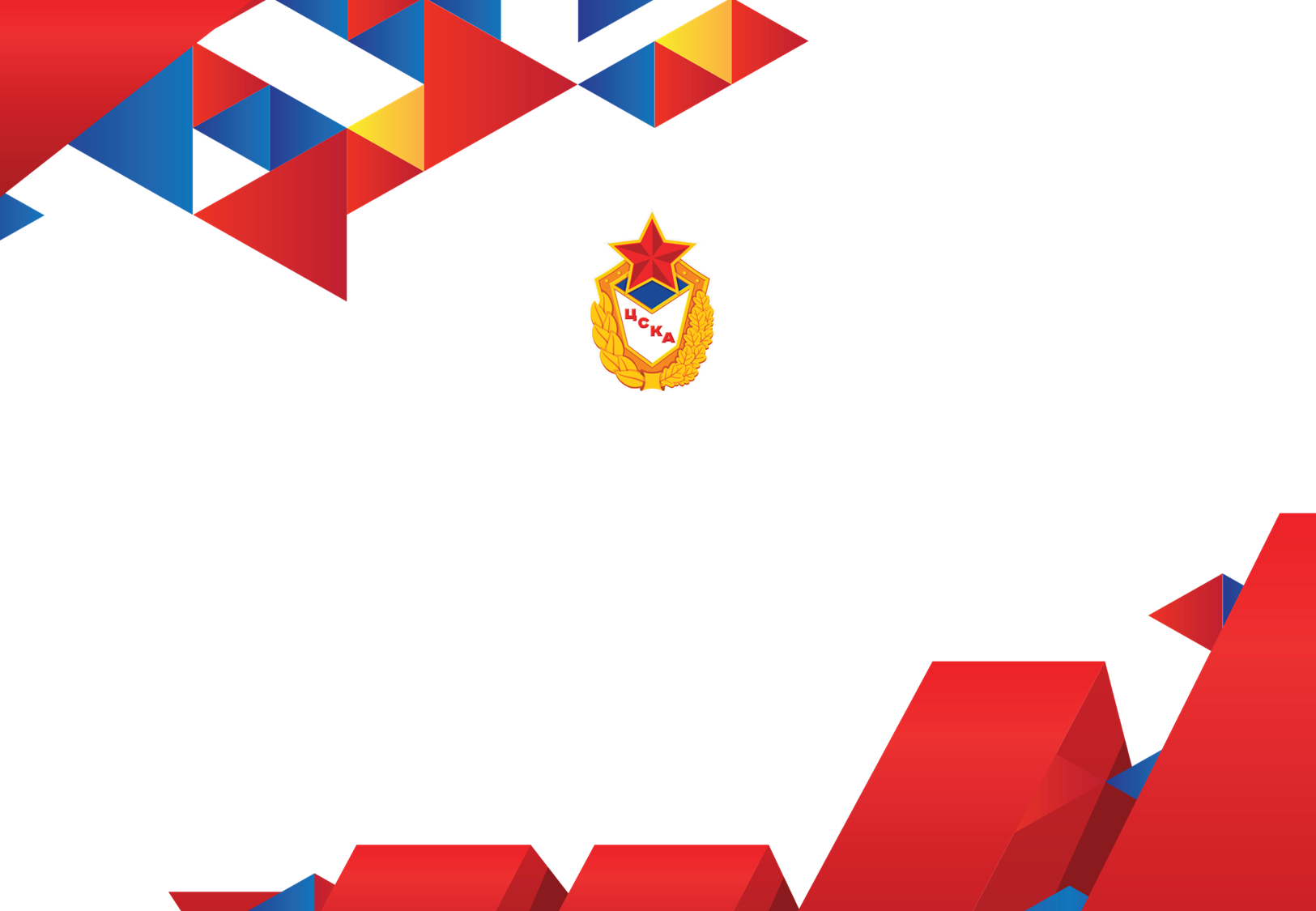 Призеры турнира были награждены грамотами и Кубками, а также получили в подарок от организаторов турнира в лице заслуженного мастера спорта, прославленной теннисистки ЦСКА Веры Звонаревой профессиональные теннисные ракетки.
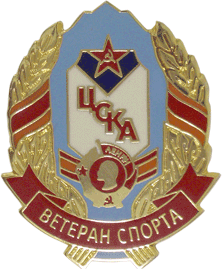 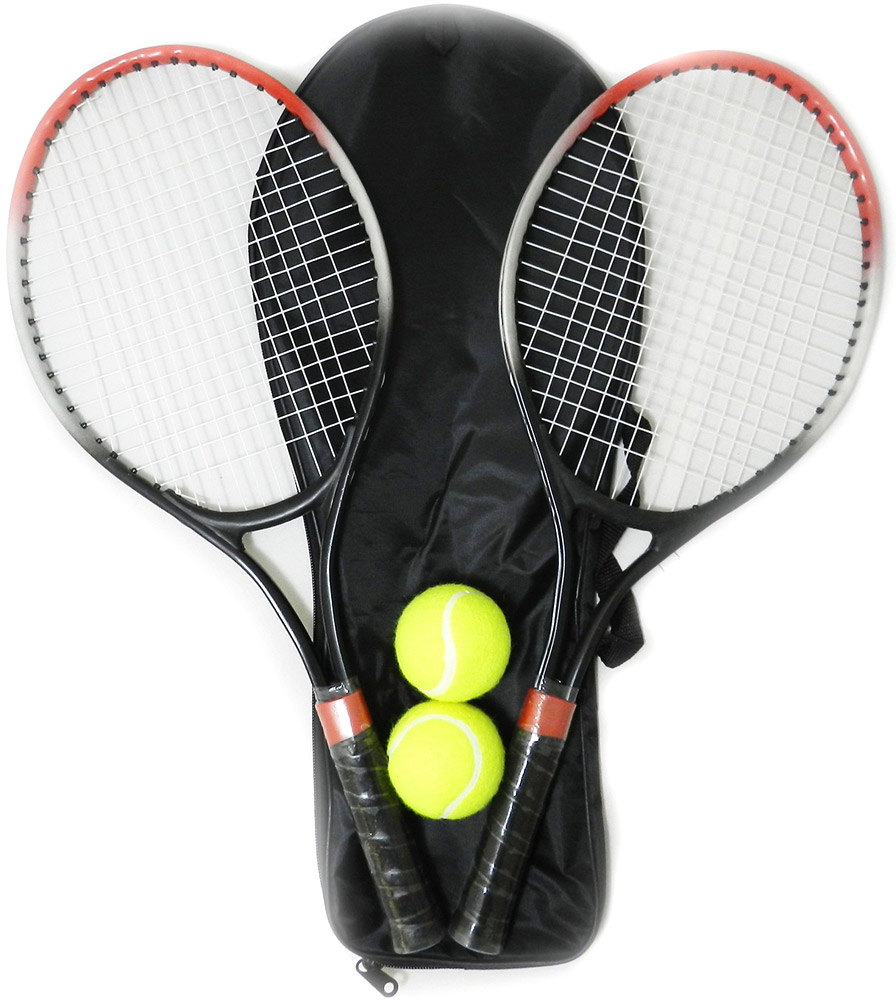 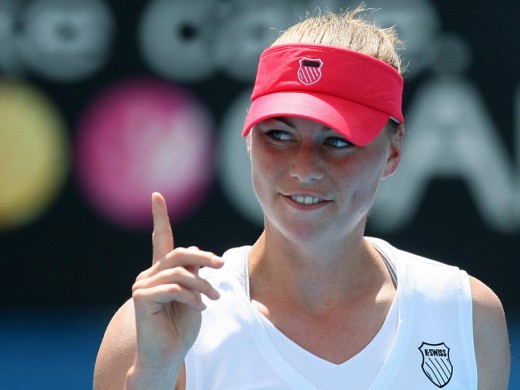 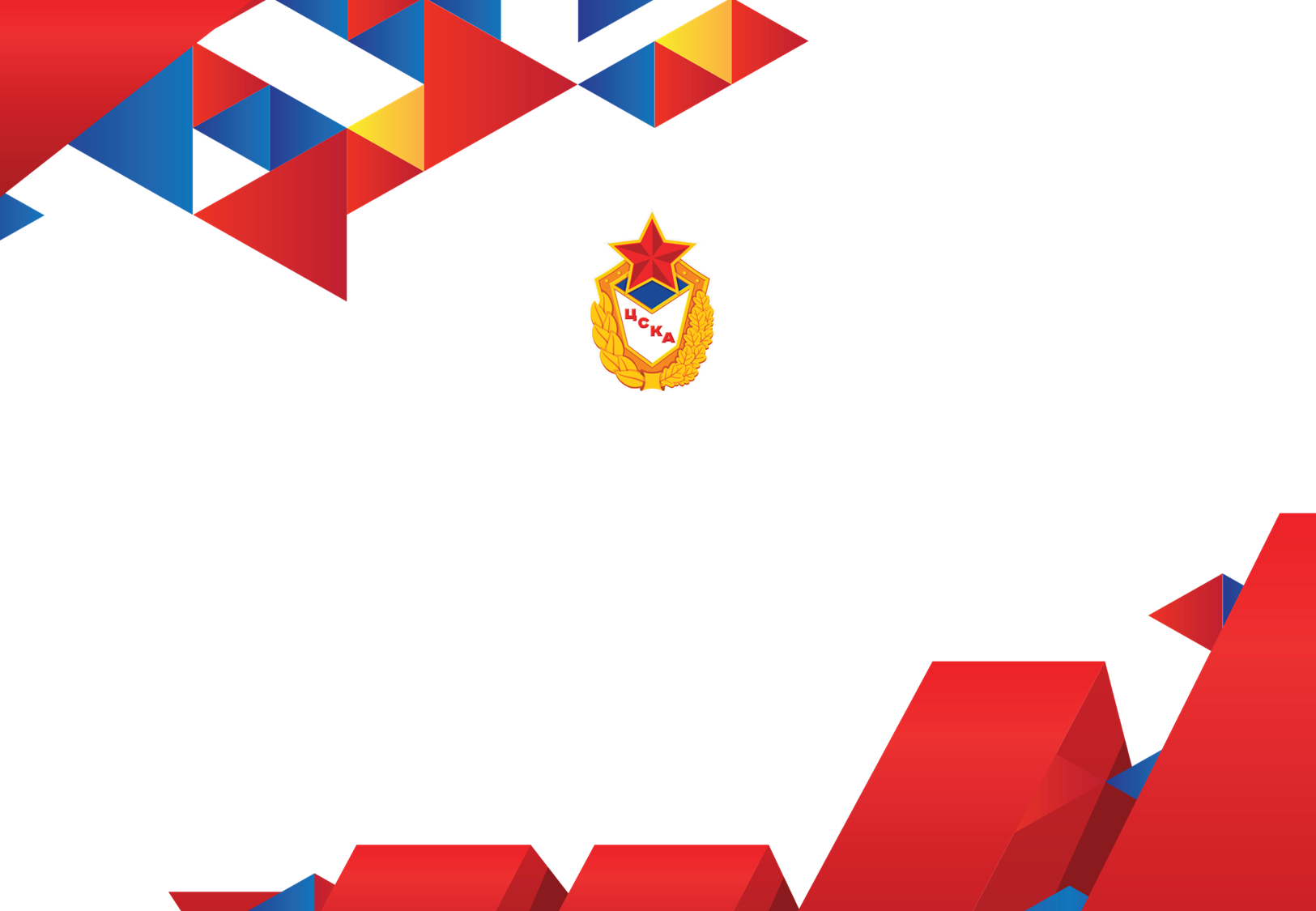 Самый возрастной теннисист чемпионата 79-летний Анатолий Сергаев от имени всех участников турнира выразил благодарность руководству ЦСКА за предоставленную возможность проведения соревнований, популяризацию спорта среди ветеранов и поддержание славных традиций армейского Клуба.
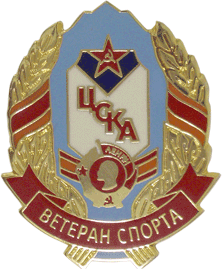 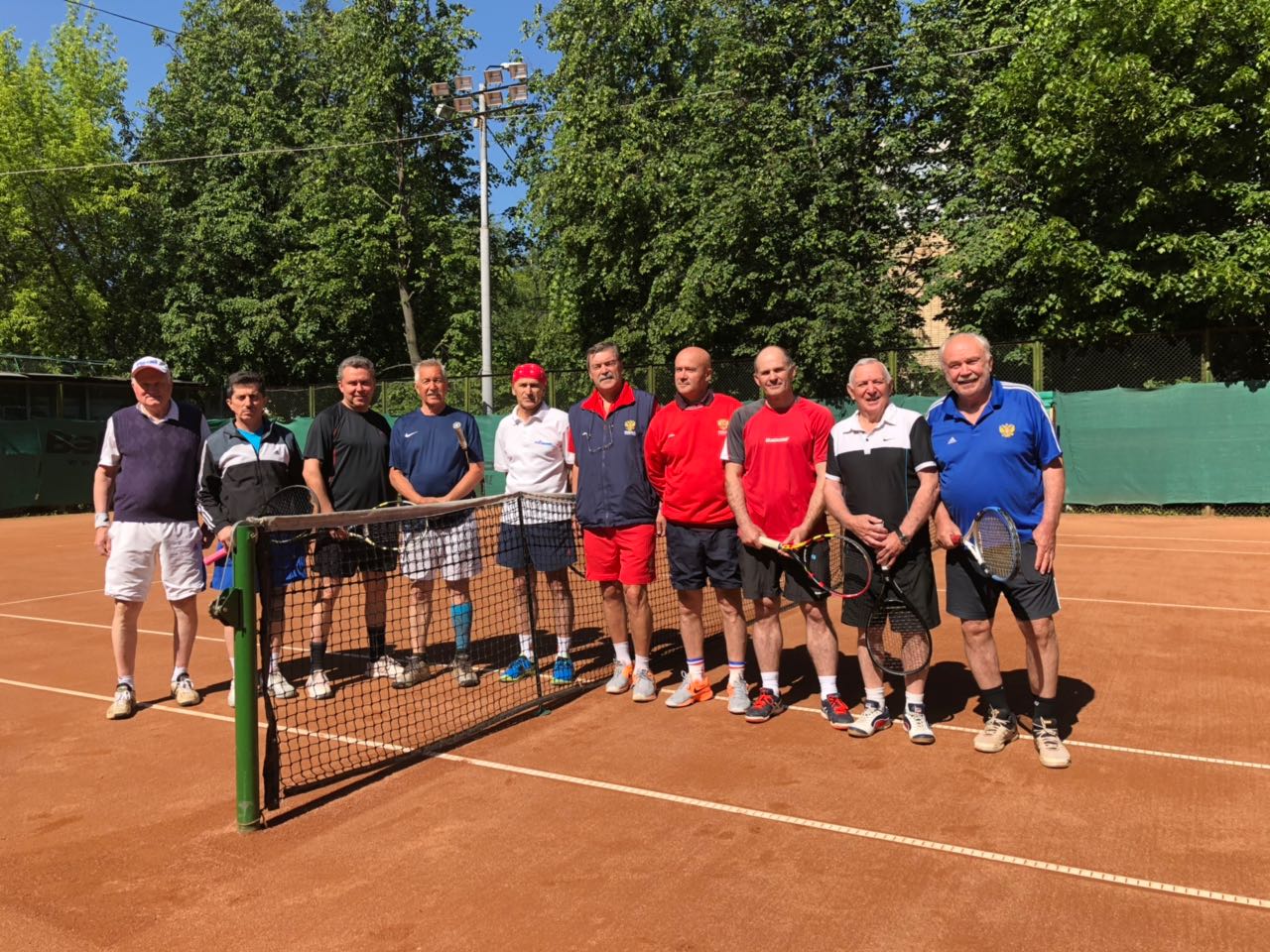 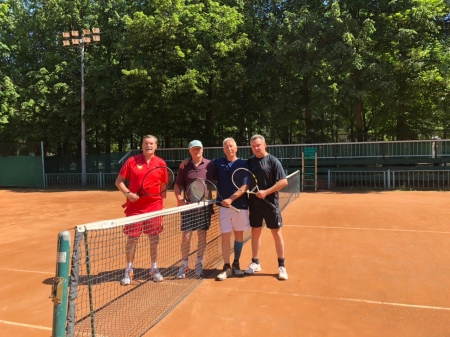